Паризька астрономічна обсерваторія
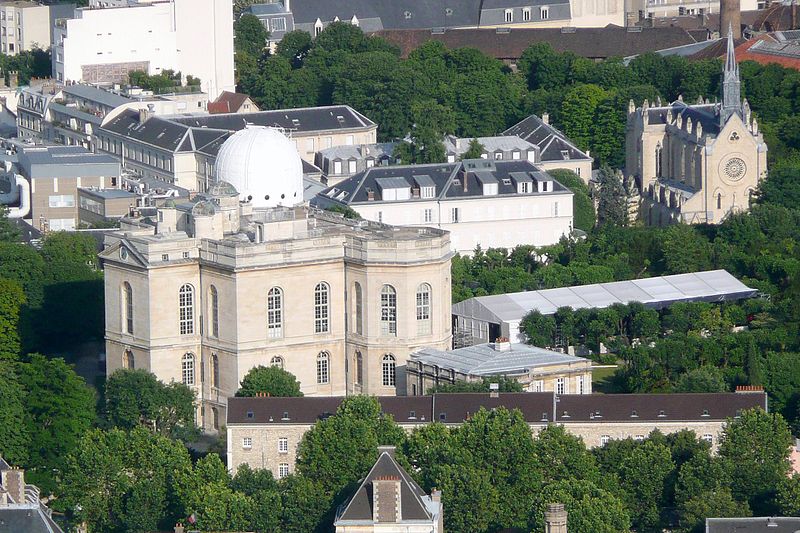 Паризька обсерваторія — це астрономічна обсерваторія, чиї споруди розташовані в трьох місцях: Париж (Авеню Обсерваторія, частина центру міста на лівому березі Сени), Медон (на місці стародавнього замку Медону) та Нансе
Паризька обсерваторію було засновано у 1667 р. з метою створити астрономічну обсерваторію оснащену точними (на той час) інструментами, що дозволили б провести детальне картування для навігації. Вона стала своєрідним доповненням до французької Академії наук заснованої на рік раніше. Ця обсерваторія зіграла дуже важливу роль у розвитку астрономії на теренах колишньої Європи. Саме там набули бурхливого розвитку у Франції такі науки як геодезія, картографія та метеорологія.
Найбільший інструмент обсерваторії - подвійний фотовізуальний рефрактор (діаметр об'єктива візуального рефрактора-83 см, астрографа-63 см, фокусна відстань обох - 17 метрів). Інструмент, який отримав назву Grand Lunette, був встановлений у філії обсерваторії в Медоне в 1895 р.
Обсерваторія МедонуПавільйон в Медоні було відкрито у 1876 р. на місці стародавнього замку Медону.Було побудовано великий купол, який містив інструменти для астрономічних спостережень. Обсерваторія Медону й по сьогоднішній день залишається ведучим інститутом Франції в галузі досліджень Сонця.
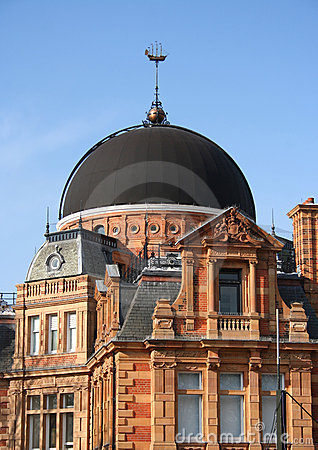 Очолювана Клодом Катала паризька обсерваторія є найбільшим національним інститутом, що проводить дослідження в галузі астрономії. Сьогоденна діяльність дослідників обсерваторії покриває всі сучасні області астрономії та астрофізики:1. Сонце та сонячно-земні зв'язки2.Планети та планетарні системи3.Формування зір4.Міжзоряне середовище5.Формування та еволюція галактик6.Космічні частинки7.Космологія8.Метрологія простору та часу9.Історія та філософія наук
Купол Араго
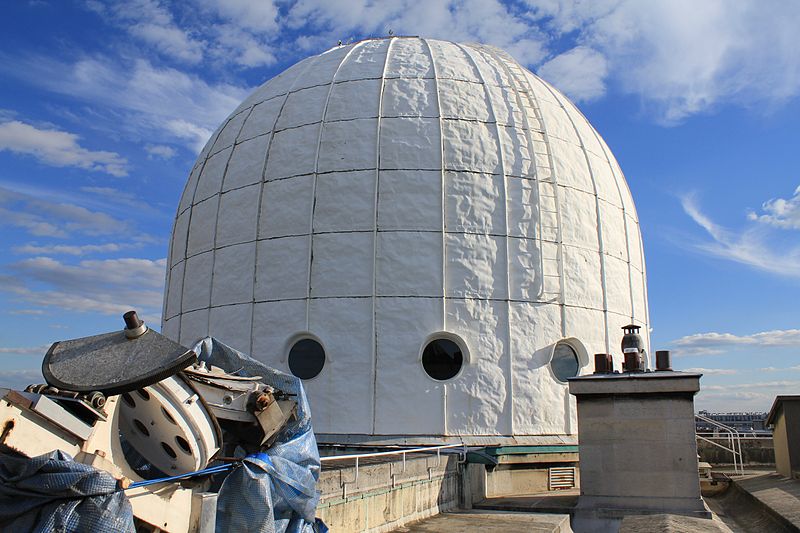 Екваторіальний телескоп під куполом Араго. Загалом цей телескоп використовують для навчання в обсерваторії студентів.
На сьогодні обсерваторія пропонує навчання в галузі астрономії та астрофізики для осіб, що вже мають ступінь магістра, з отриманням вченого ступеня доктора філософії (український аналог кандидата наук). Обсерваторія надає також можливість дистанційного навчання
ПІДГОТУВАЛА УЧЕНИЦЯ 11 КЛАСУШАХРАЙЧУК ІВАННА